II EESTI KEELE LUGUEesti kirjakeele algusaeg
“Keel ja ühiskond” X klassile 8. ptk
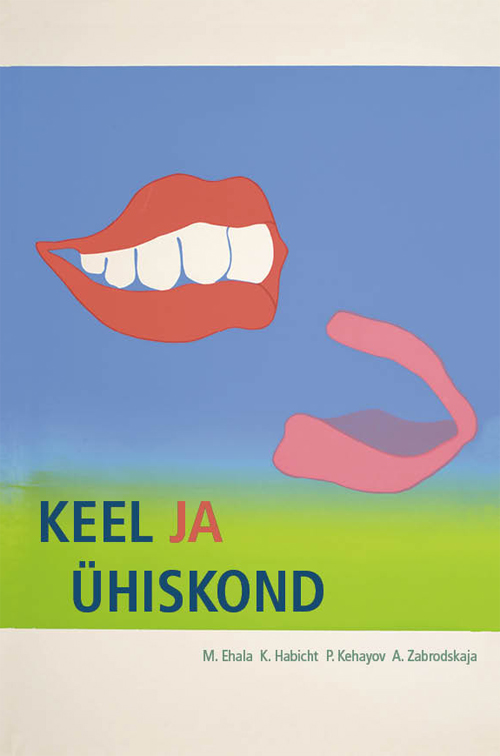 Mare Hallop
KiNG
30.10.2012
7.10.2013
Kirjakeele ajalugu
Keeleteaduse valdkond, mis uurib kirjutatud tekstide (käsikirjalised ja trükitud) keelekasutust, kirjakeele ühtlustamist ja normimist puudutavaid seisukohti.

Varasemad tekstid annavad aimu kirjakeeles kasutusel olnud sõnavarast ja grammatikast,
lubavad teha järeldusi kirja- ja keelekultuuri arengust,
võimaldavad jälgida keele arengut
Eesti kirjakeele kujunemisloo kolm perioodi
Esimesed eestikeelsed kirjapanekud
I Henriku „Liivimaa kroonika“ – 1224-1227 vallutusretk Liivimaale
teos ladinakeelne, kuid üksikud eestikeelsed laused ja sõnad, koha- ja isikunimed (Odenpe, Lembitus)
II Taani hindamisraamat e Liber Census Daniae (kirjut 1241)
Maavaldussuhete register kohanimedega (enamus tänini säilinud), maastikusõnad, looma-, taimenimed: mägi, põder, koer, pere…

Kirikukeele ajajärk, al 16. saj – kirjakeelt ühtlustati piiblitõlke ja luterliku misjonitöö käigus
lõunaeesti e tartu keel (rahvakeele keelekujule lähem)
põhjaeesti e tallinna keel (mõnevõrra saksapärasem)

Säilinud vähe
1525 ilmunud raamat sisaldanud eestikeelset teksti, hävitati Lüübeki toomdekaani dokumentatsiooni kohaselt
Vana kirjakeele korpus
Algusaeg 16. sajandil
Kullamaa vakuraamat (kirja pandud 1524 – 1532),
Simon Wanradti ja Johann Koelli luterlik katekismus – 1535 (säilinud 11 katkendlikku lk-d – leitud 1929 kaane täitematerjalist),
16. saj-st erakiri, nn kiri emale (soomemõjulises eesti keeles, mis peidetud alamsaksakeelse kirja sisse, 29 rida eestikeelset teksti)
Reformatsiooniaeg vajas emakeelset kombetalituste läbiviimist, rahvast sai harida omakeelse jumalasõnaga – piibli vajadus,

kreeka ja ladina keel ei sobinud eesti keelele,
kuna keelereeglid ja –normingud puudusid, oli tulemuseks suur varieeruvus nii kirjaviisis kui vormistuses. Mõju saksa keelel eeskujukeelena, abstraktse sõnavara puudus
17. sajandi kirjakeel
Kirjakeele arengus murranguline
ilmusid esimesed eesti keele grammatikad – soov kujundada kirjakeele normi, seletada eesti keele nähtusi eelkõige ladina grammatikast lähtudes,
aluse panemine kirikukeelele: ilm kirikukäsiraamatud nii põhja- kui lõunaeesti keeles, jutlusekogud
1865 ilmus aabits eesti keele õpetamiseks
töötati välja ühtlustatud kirjaviis, vana kirjaviis
kaks piiblikonverentsi, kus arutlusel kirjaviisi- ja keeleküsimused,
1686 ilm lõunaeestikeelne  „Wastne Testament“
Eraldi põhja- ja lõunaeestikeelne kirjaviis: 
Lõuna-Eesti kuulus Riia piiskopkonna mõjusfääri, 
keeltel suur erinevus
Allikad
Georg Mülleri 39 jutlust (1600- 1606 põhjaeesti keeles kirja pandud käsikirjaline tekstikogu (341 lk), mitmekülgne temaatika, värvikas keelekasutus,
Heinrich Stahl (kirjakeele mõjukaim kujundaja – tema raamatud ilmusid trükituna ja levisid kirikuõpetajate seas (tekste säilinud üle 1700 lk). Et ta kasutas ametivendade abi laulutõlgetes, siis suur varieeruvus sõnavaras ja vormistikus. Tema kujundatud ebaühtlane kirjaviis lähtus saksa keelest, mõeldud sakslastele
esimesed eesti keele grammatikad:
 põhjaeestikeelne  Stahl „Anführung zu der Estnischen Sprach“ („Juhatus eesti keele juurde“ 1637)
Johannes Gutslaff  lõunaeestikeelne „Grammatilised vaatlused eesti keelest“ 1648 (mõl lad k eeskujul, viimane põhjalikum ja keeleomasem)
Heinrich Göseken – teine põhjaeestikeelne grammatika 1660 (põhjalik grammatika käsitlus + sõnastik (12000 eesti sõna – igapäevane elukorraldus (hobusekoppel laudakatus,  siidimadu…)
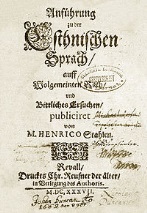 Muutused kirjakeeles
Kirjakeele algusaastatel kontaktid alamsaksa keelega –
 asjaajamiskeel Liivi- ja Eestimaal peaaegu 4 sajandit,
suurem osa Tallinna ja teiste suurte linnade elanikest sakslased, keskalamsaksa kodukeelega.

Seega, eesti keelde tulnud palju kultuurisõnavara.
Kirjakeele iseloomustus
Ebajärjekindel kirjaviis, vormistik ja lauseehitus,
(alam)saksa keele mõju sõnavaras ja tõlkemõjud tekstides,
kirjakeele normi kujundamisel määrava tähtsusega üksikute usutegelaste (n Stahl) tõlketekstide eeskuju,
hakkas välja kujunema usuterminoloogia,
paralleelselt kahe kirjakeele  arenemine (põhja- ja lõunaeesti kirjakeel),
ilmusid esimesed eesti keele grammatikad:
 1637 Heinrich Stahl
1648 Johannes Gutslaff
1660 Heinrich Göseken
1693 Johann Hornung.

17. saj lõpukümnendil intensiivistuvad katsed järjekindlama kirjaviisi väljatöötamiseks